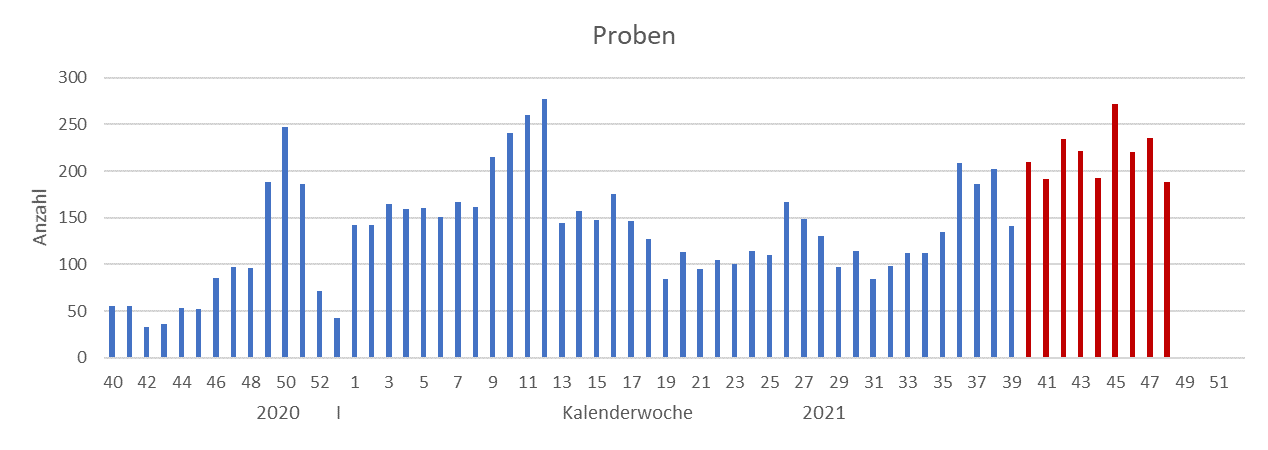 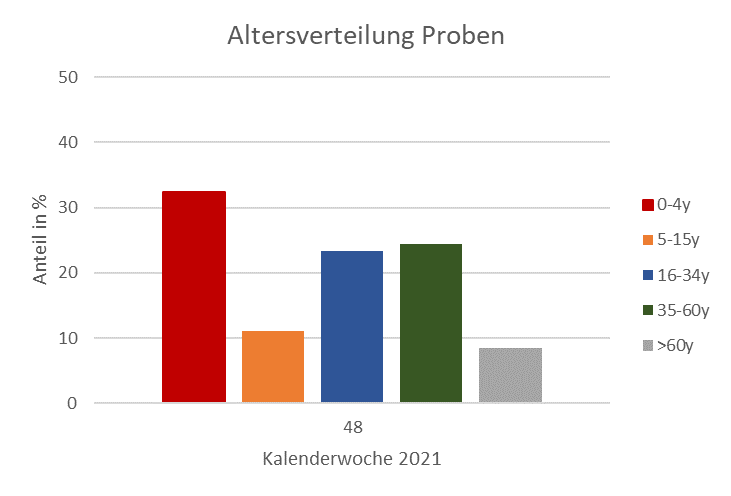 KW48
188 Einsendungen (-47)
59 Arztpraxen (±0) / 16 Bundesländer
66% Positivenrate
08.12.2021
1
Virologisches Sentinel AGI
KW 46: 12 positive, davon 50% geimpft (2-5 Monate nach 2. Impfung)
KW 47: 16 positive, davon 50% geimpft (2-6 Monate nach 2. Impfung)
KW 48: 22 positive, davon 50% geimpft (4 Tage nach 1. bis 8 Monate nach 2. Impfung)
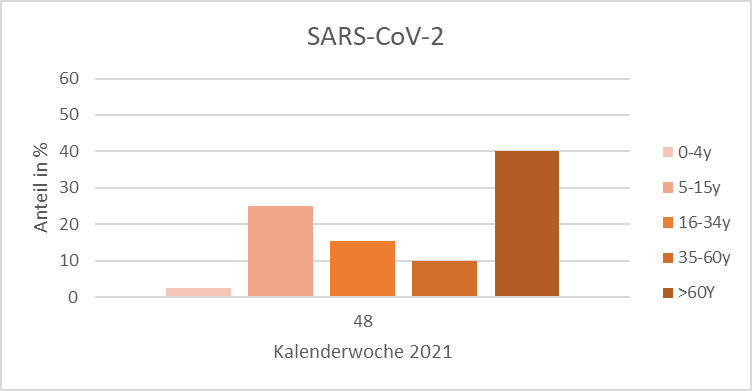 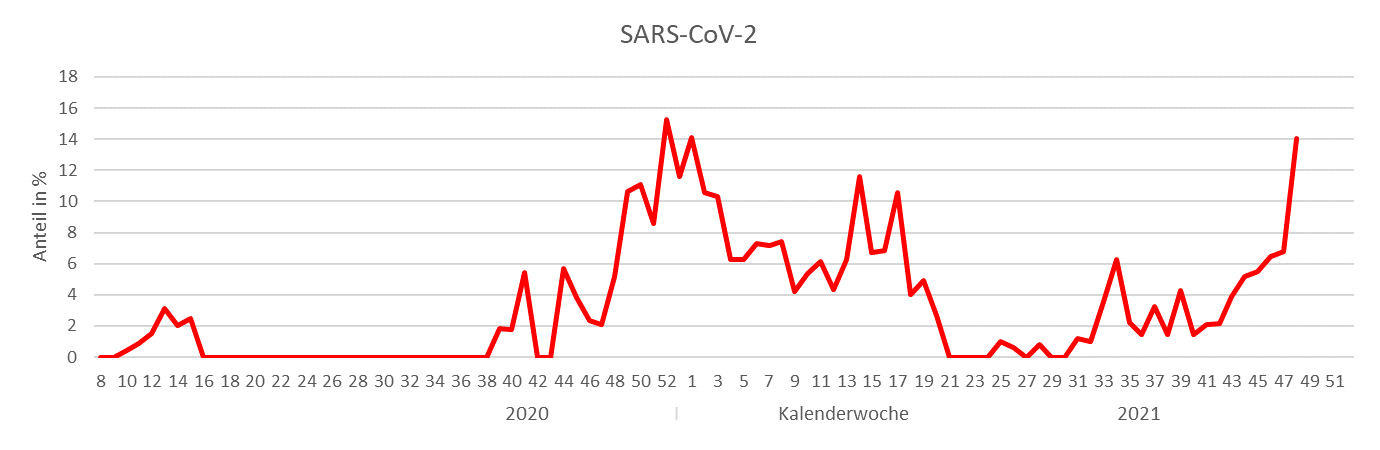 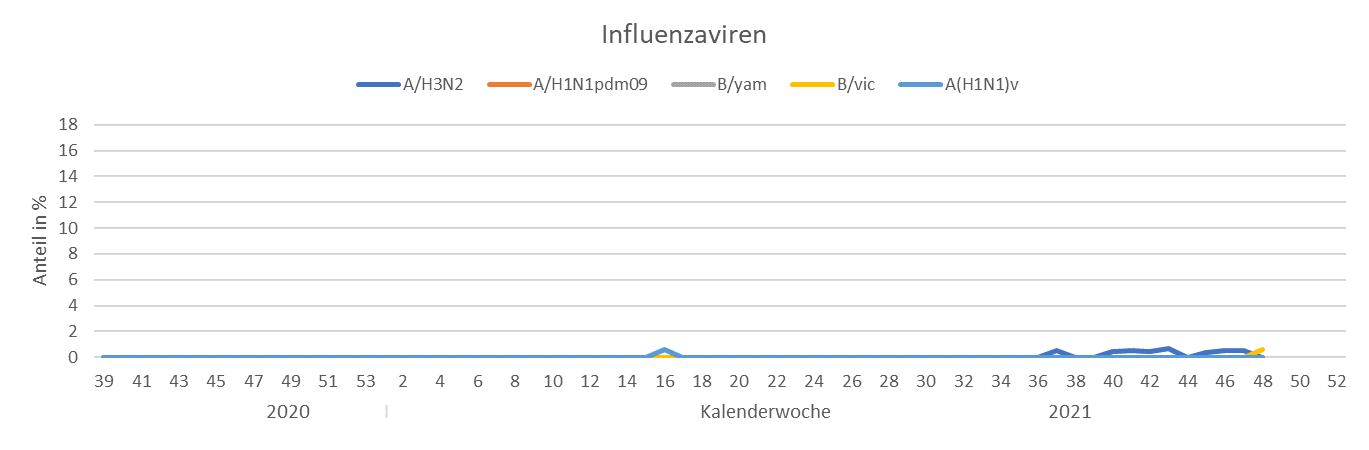 08.12.2021
Virologisches Sentinel AGI
2
seit KW 40 2021 97 SARS-CoV-2 positive, davon 43 geimpft (44%)
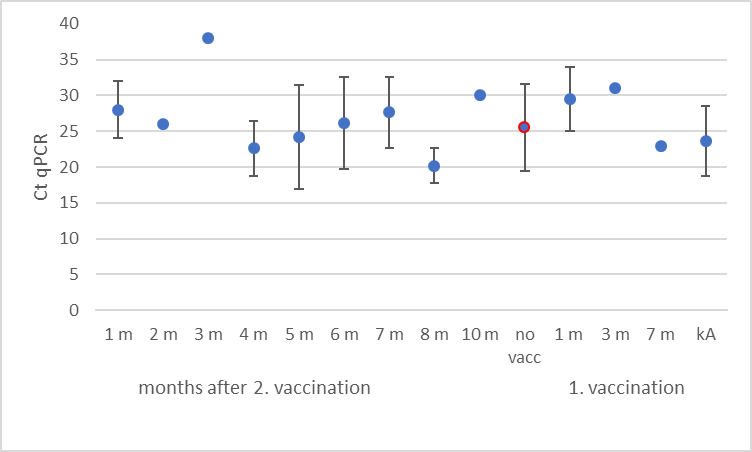 n =         2      1       1      5      9     8      3     5       1      54    2      1      1      4
08.12.2021
Virologisches Sentinel AGI
3
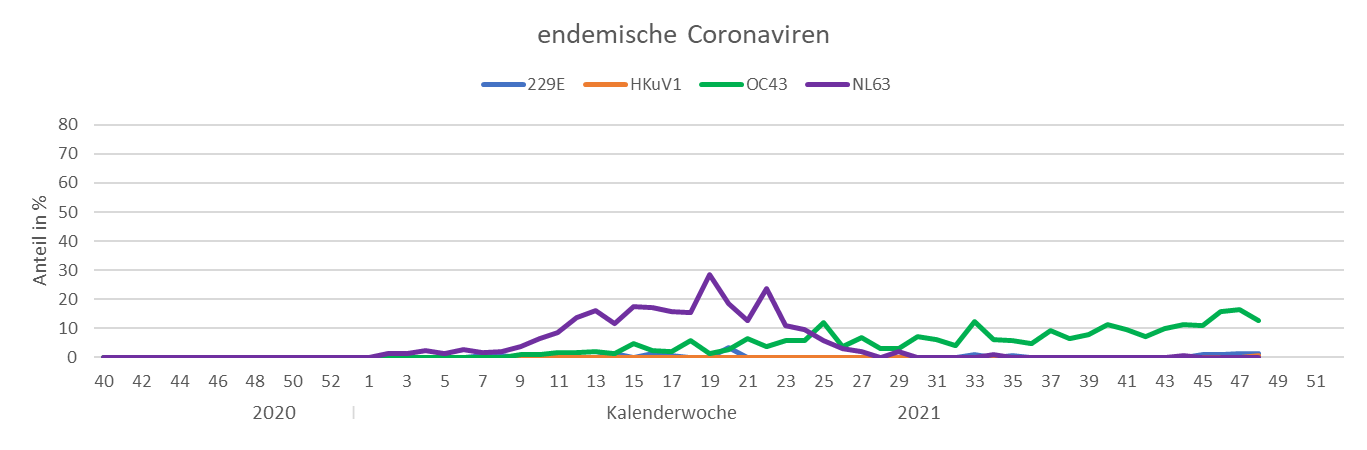 HKuV1
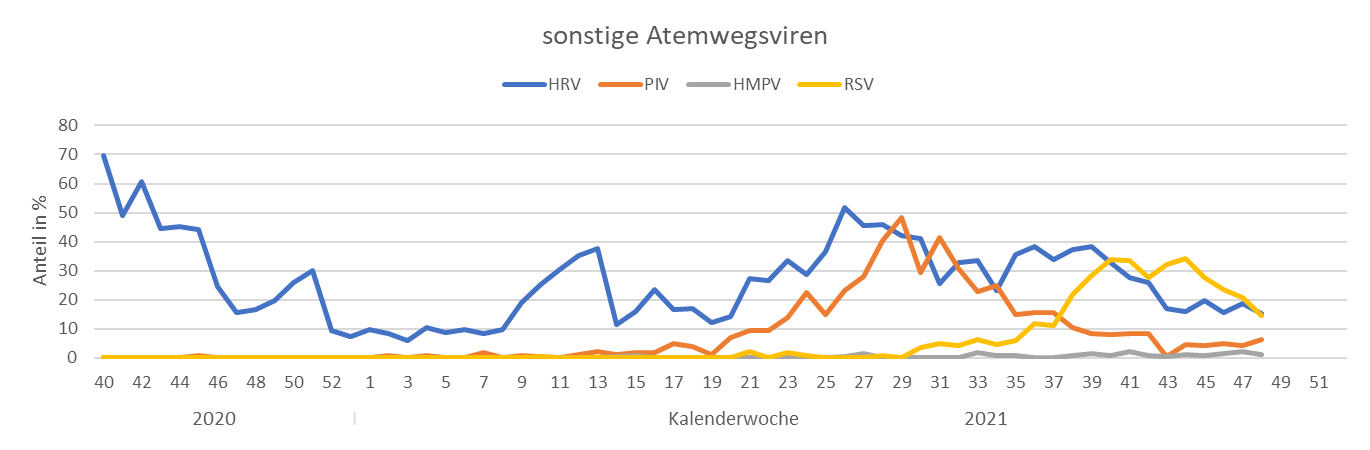 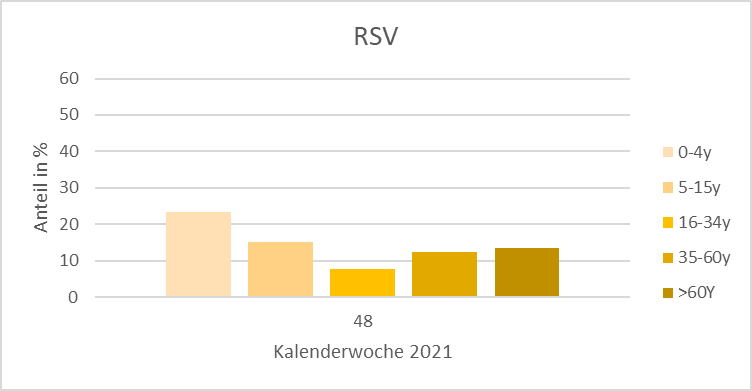 PIV-4 (-2,-3)
08.12.2021
Virologisches Sentinel AGI
4